Informationen zum BIBB-Vorhaben 2.2.406„Nachhaltigkeit in Ausbildungsordnungen verankern - ein systematisierter Ansatzfür die Ordnungsarbeit“ (NAsA)
Markus Bretschneider / Jil SchirnerOktober 2023
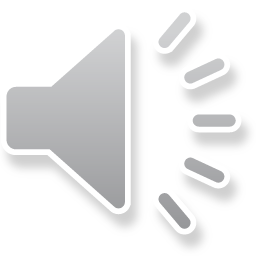 Gliederung
1
Ausgangssituation
Zielsetzung
Arbeitspakete
2
3
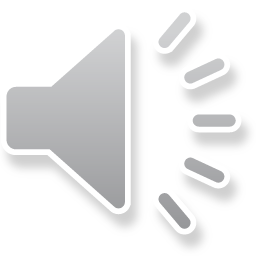 Gliederung
1
Ausgangssituation
Zielsetzung
Arbeitspakete
2
3
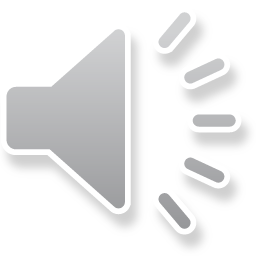 Ausgangssituation
Modernisierung der Standardberufsbildpositionen
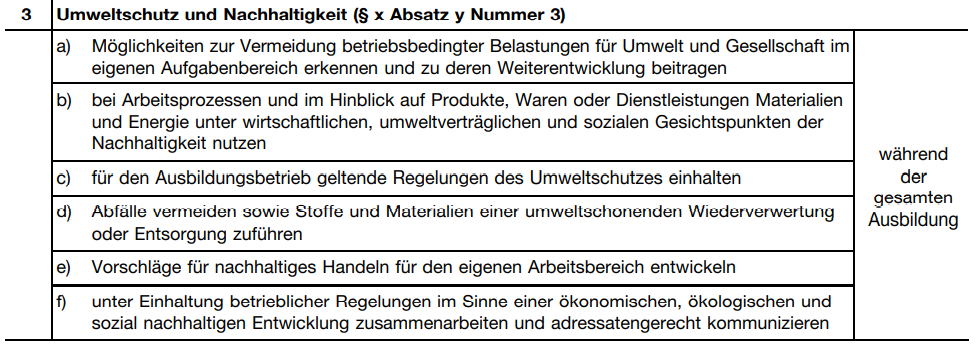 Quelle: https://www.bibb.de/dokumente/pdf/HA172.pdf
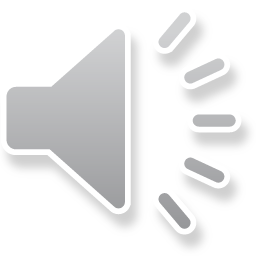 Ausgangssituation
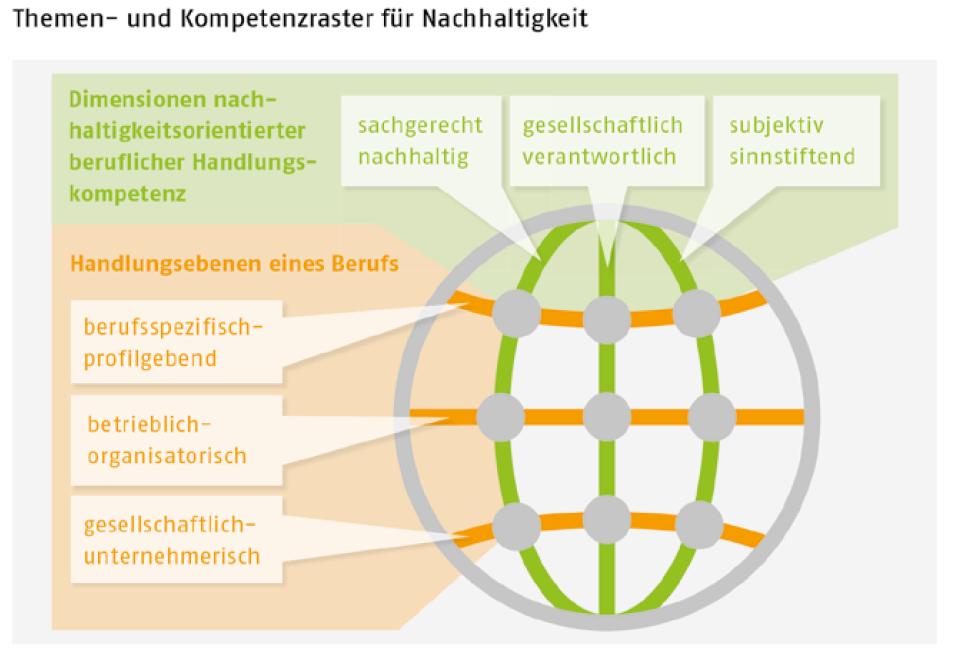 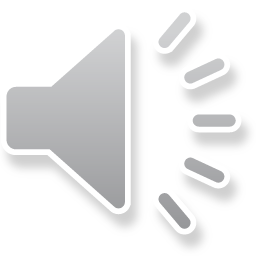 Ausgangssituation
Themen- und Kompetenzraster für Nachhaltigkeit
am Beispiel Lebensmittelhandwerk und -industrie
Quelle: Kompetenzmodell_BBNE_Lebensmittelverarbeitung_Wissenschaftliche_Begleitung_Foerderlinie_III_Sep._2022-final_end.pdf (fh-muenster.de)
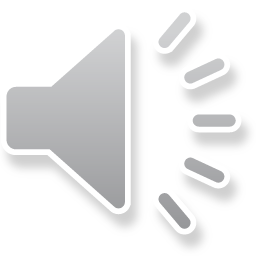 Ausgangssituation
...      in der Ordnungsarbeit
Themen- und Kompetenzraster
Sachverständige in Ordnungsverfahren
Modellversuche am BIBB
C
C
D
D
B
B
A
A
E
E
nachhaltigkeitsrelevante Aspekte
nachhaltigkeitsrelevante Aspekte
Entwicklung des Themen- und Kompetenzrasters
zur übergreifenden Systematisierung nachhaltigkeitsrelevanter Aspekte
Nutzung des Themen- und Kompetenzrasters
zur berufsspezifischen Strukturierung nachhaltigkeitsrelevanter Aspekte
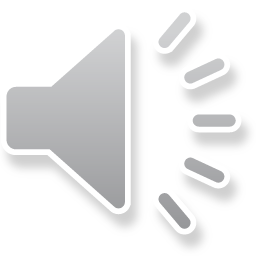 Ausgangssituation
Berufsspezifische Verankerung von Nachhaltigkeit
Assoziatives Sammeln potenzieller Beiträge eines Ausbildungsberufes zu einer nachhaltigen Entwicklung
Profilieren: Bestimmen profilgebender und integrativer Handlungsfelder eines Ausbildungsberufes
Strukturieren: Einordnung gesammelter Beiträge aus Schritt 1 in das berufsspezifische Themen- und Kompetenzraster
Formulieren nachhaltiger Handlungskompetenzen entlang des identifizierten Rasters
Zuordnen der Kompetenzformulierungen zu Berufsbildpositionen
Überprüfen der Konsistenz mit Blick auf übergeordnete Leitideen
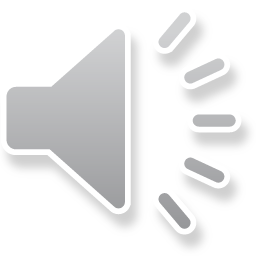 Gliederung
1
Ausgangssituation
Zielsetzung
Arbeitspakete
2
3
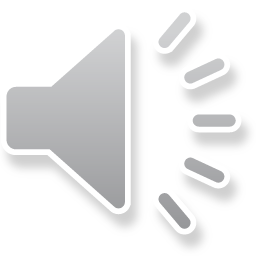 Arbeitspakete
Prozessentwicklung
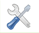 Workshop Entwicklungs-team
Experten-gespräche BIBB-Modellversuche
Q2/2023		Q3/2023		Q4/2023		Q1/2024		Q2/2024		Q3/2024
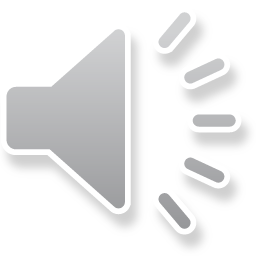 Arbeitspakete
Phase I: Prozessentwicklung – potenzielle Quellen nachhaltigkeitsrelevanter Aspekte
Branchenberichte
Arbeitsplatz-
analysen
curriculare
Analysen
Arbeitsprozess-analysen
Projekte
Sachverständige
betriebliche Weiterbildungs-angebote
Interviews
Literatur-analysen
Workshops
Nachhaltigkeits-berichte
Umwelt-erklärungen
Forschungsarbeiten
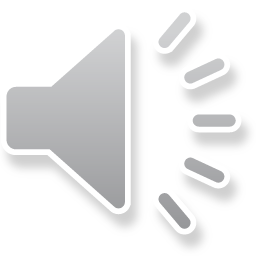 Arbeitspakete
Nachschlagewerk Nachhaltigkeit
Prozessentwicklung
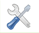 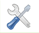 Workshop Entwicklungs-team
Workshop

öibf
ibw
EHB
BIBB
Workshop

BIBB A2
Workshop

Sozialpartner
Bundesressorts
Länder
BIBB
Experten-gespräche BIBB-Modellversuche
Q2/2023		Q3/2023		Q4/2023		Q1/2024		Q2/2024		Q3/2024
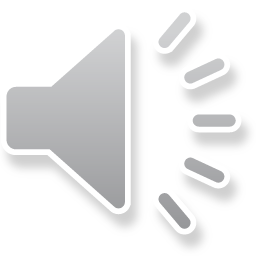 Arbeitspakete
Phase II: Erarbeitung eines Nachschlagewerkes
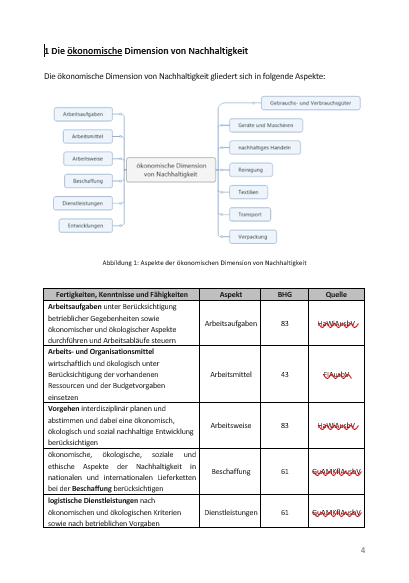 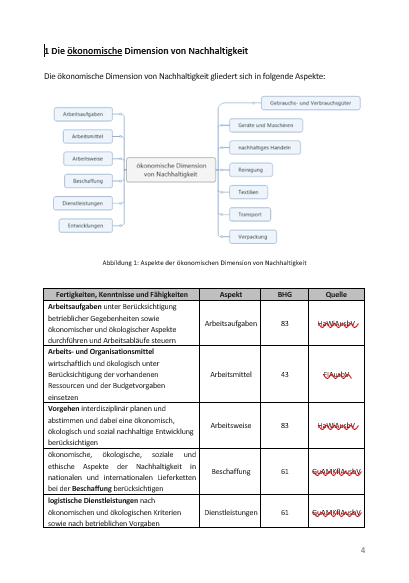 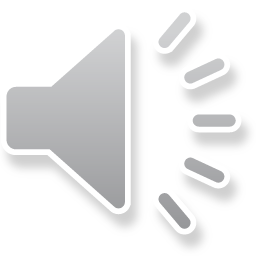 Arbeitspakete
Literaturanalyse
Nachschlagewerk Nachhaltigkeit
Prozessentwicklung
Praxisimpulse
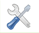 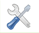 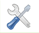 Workshop Entwicklungs-team
Workshop

öibf
ibw
EHB
BIBB
Workshop

BIBB A2
Workshop

Sozialpartner
Bundesressorts
Länder
BIBB
Abschlussveranstaltung
Experten-gespräche BIBB-Modellversuche
Entwicklung Kompetenzbaukasten
Entwicklung Werkzeugkoffer
Q2/2023		Q3/2023		Q4/2023		Q1/2024		Q2/2024		Q3/2024
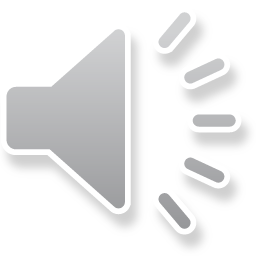 Kontakt
Markus Bretschneider
Arbeitsbereich 2.3
“Gewerblich-technische Berufe”

0228 / 107 - 1002
bretschneider@bibb.de
Jil Schirner
Arbeitsbereich 2.3
“Gewerblich-technische Berufe”

0228 / 107 - 2838
Jil.Schirner@bibb.de
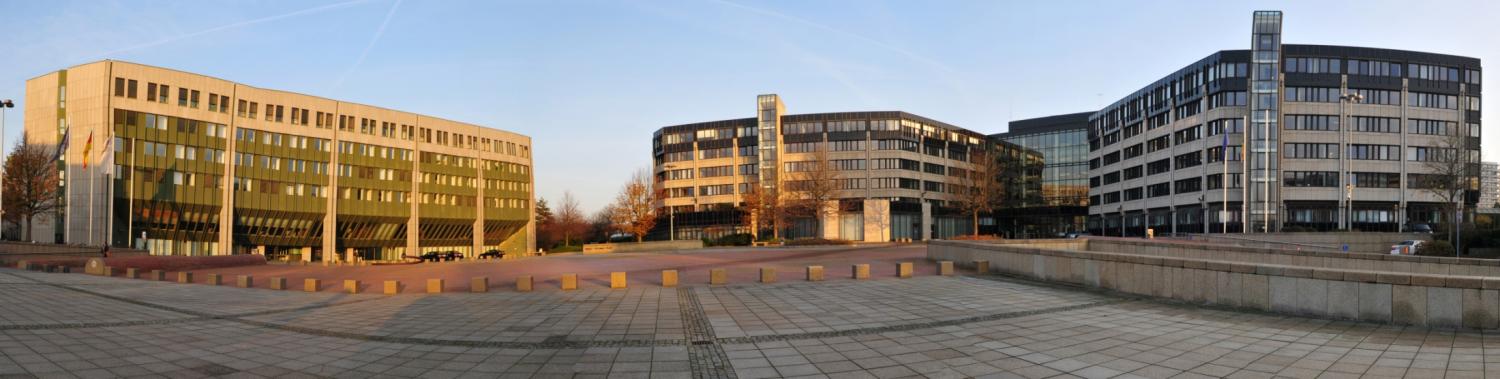 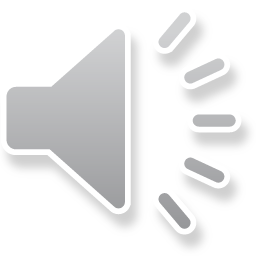